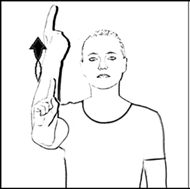 Du bist immer da    Gott ist immer da
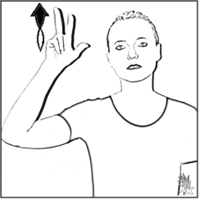 von Detlev Jöcker
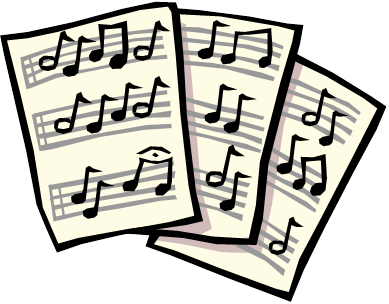 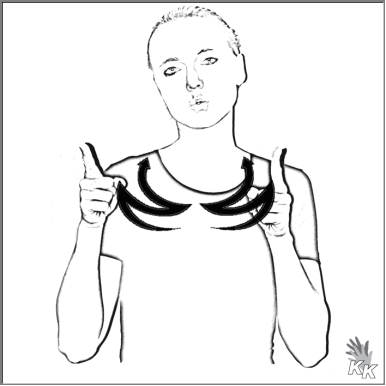 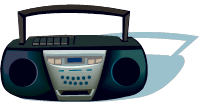 Gebärdenbilder: Copyright Verlag Karin Kestner + www.gebaerdenlernen.de
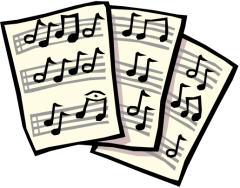 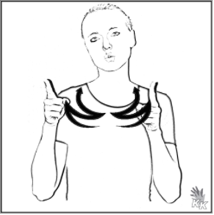 Wir singen:  Du bist immer davon Detlev Jöcker
Wo ich gehe bist Du da.
Wo ich stehe bist Du da.

Du bist oben im Himmel, bist unten auf der Erde. 
Wohin ich mich wende, Du bist an jedem Ende
Du bist immer da.


Wo ich sitze bist Du  da.
Wo ich liege bist Du  da.
Du bist oben im Himmel …

Wenn´s mir gut geht, bist Du  da.
Wenn´s mir schlecht geht, bist Du da.
Du bist oben im Himmel …
In der Schule bist Du  da.
Auch zu Hause bist Du  da.
Du bist oben im Himmel …

Wenn ich spiele, bist Du da.
Bei der Arbeit  bist Du da.
Du bist oben im Himmel …
Du bist oben im Himmel …
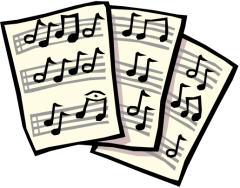 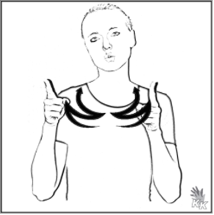 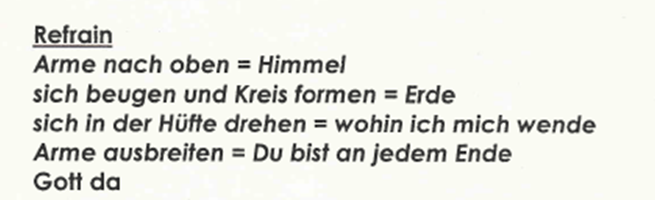 Wo ich gehe bist Du (Gott) da.
Wo ich stehe bist Du (Gott) da.

Du bist oben im Himmel, bist unten auf der Erde. 
Wohin ich mich wende, Du bist an jedem Ende
Du (Gott) bist immer da.


Wo ich sitze bist Du (Gott) da.
Wo ich liege bist Du (Gott) da.
Du bist oben im Himmel …

Wenn´s mir gut geht, bist Du (Gott) da.
Wenn´s mir schlecht geht (weinen), bist Du (Gott) da.
Du bist oben im Himmel …

In der Schule bist Du (Gott) da.
Auch zu Hause bist Du (Gott) da.
Du bist oben im Himmel …

Wenn ich spiele, bist Du (Gott) da.
Bei der Arbeit (Gebärde: ich lernen) bist Du (Gott) da.
Du bist oben im Himmel …
Du bist oben im Himmel …
Wir gebärden:  Gott ist immer davon Detlev Jöcker
Wo ich gehe bist Du (Gott) da.
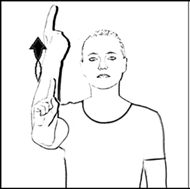 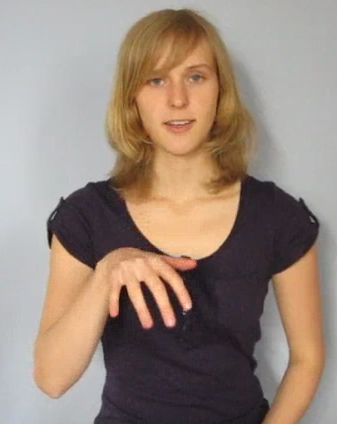 Foto: Annette Zimmermann; Gebärdenbilder: Copyright Verlag Karin Kestner + www.gebaerdenlernen.de
Wo ich stehe bist Du (Gott) da.
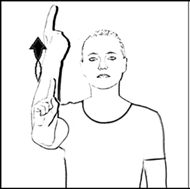 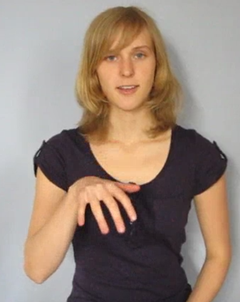 Foto: Annette Zimmermann; Gebärdenbilder: Copyright Verlag Karin Kestner + www.gebaerdenlernen.de
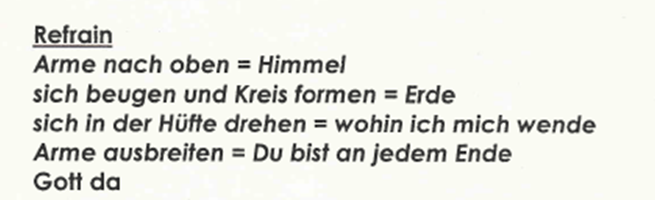 Du bist oben im Himmel,

 
bist unten auf der Erde. 

Wohin ich mich wende, 
Du bist an jedem Ende

Du (Gott) bist immer da.
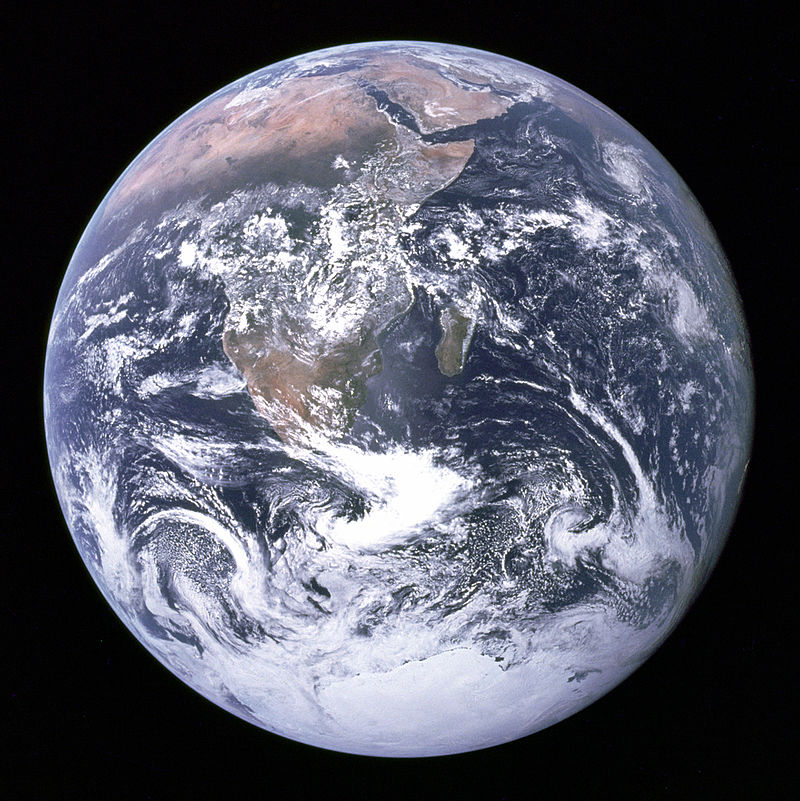 Fotos: A. Zimmermann + Wikipedia, Nasa, gemeinfrei, aufgenommen von Apollo 17
Wo ich sitze bist Du (Gott) da.
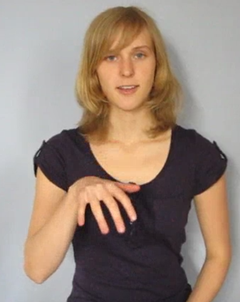 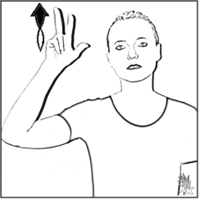 Foto: Annette Zimmermann; Gebärdenbilder: Copyright Verlag Karin Kestner + www.gebaerdenlernen.de
Wo ich liege bist Du (Gott) da.
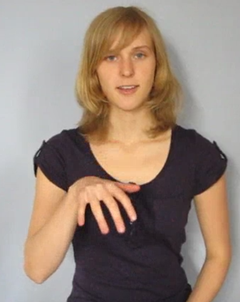 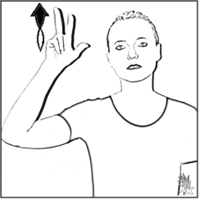 Foto: Annette Zimmermann; Gebärdenbilder: Copyright Verlag Karin Kestner + www.gebaerdenlernen.de
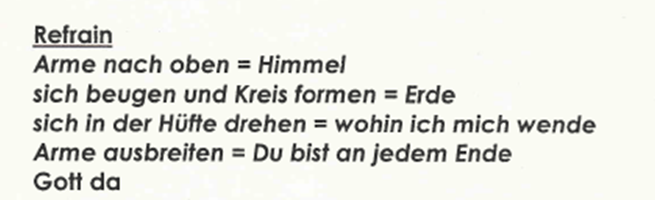 Du bist oben im Himmel,

 
bist unten auf der Erde. 

Wohin ich mich wende, 
Du bist an jedem Ende

Du (Gott) bist immer da.
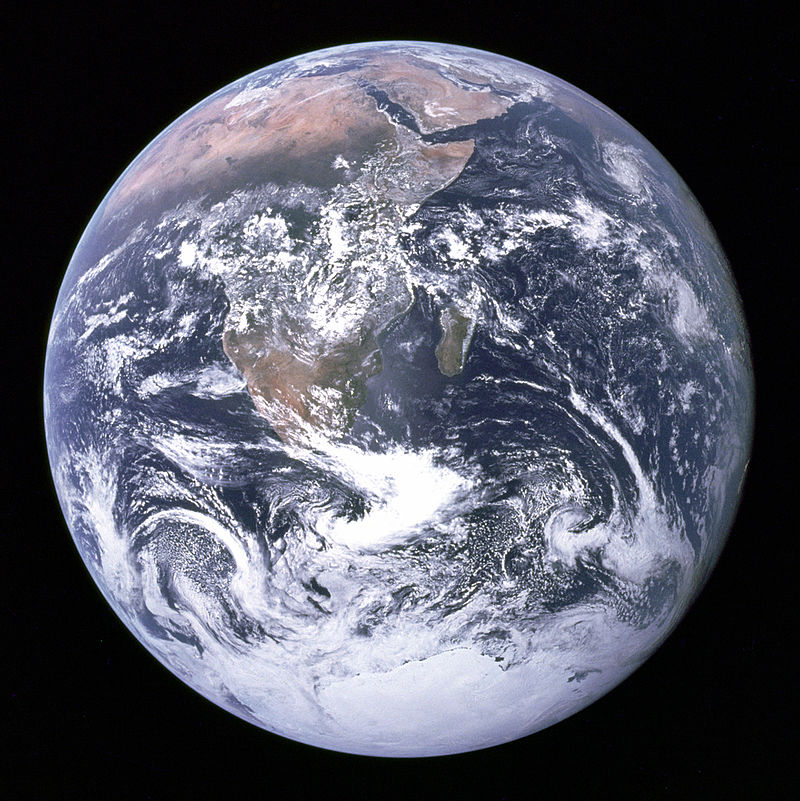 Fotos: A. Zimmermann + Wikipedia, Nasa, gemeinfrei, aufgenommen von Apollo 17
Wenn´s mir (ich) gut geht, bist Du (Gott) da.
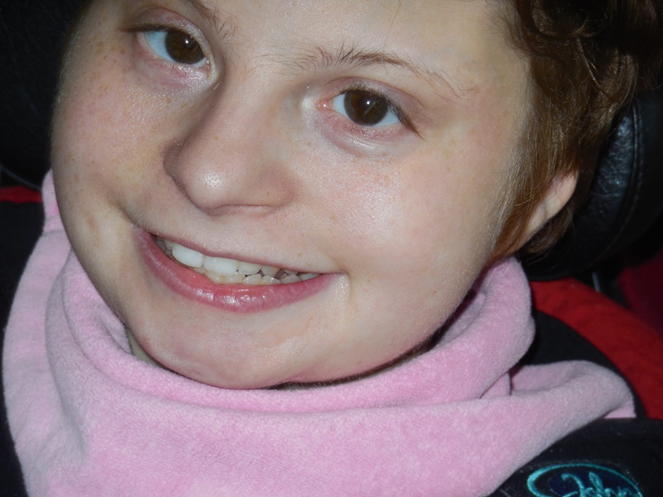 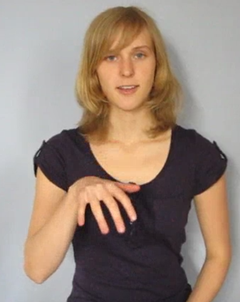 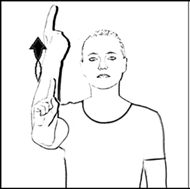 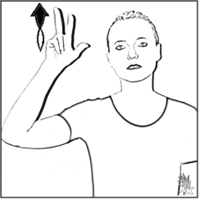 Foto: Annette Zimmermann; Gebärdenbilder: Copyright Verlag Karin Kestner + www.gebaerdenlernen.de
Wenn´s mir schlecht geht (weinen), bist Du (Gott) da.
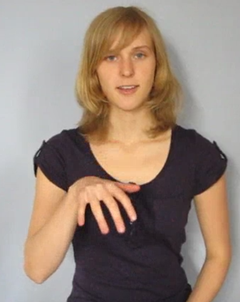 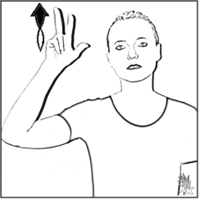 Foto: Annette Zimmermann; Gebärdenbilder: Copyright Verlag Karin Kestner + www.gebaerdenlernen.de
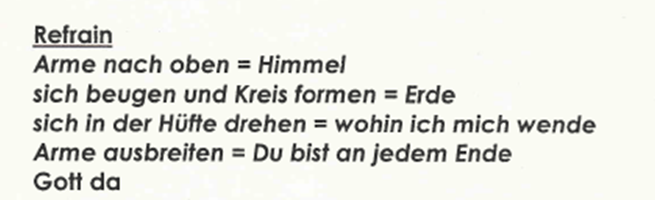 Du bist oben im Himmel,

 
bist unten auf der Erde. 

Wohin ich mich wende, 
Du bist an jedem Ende

Du (Gott) bist immer da.
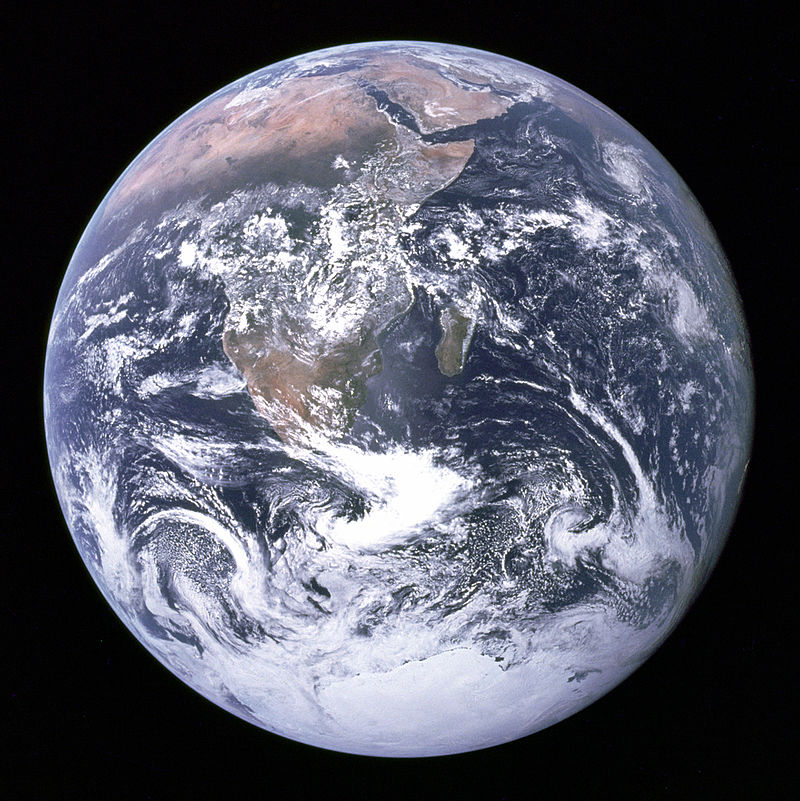 Fotos: A. Zimmermann + Wikipedia, Nasa, gemeinfrei, aufgenommen von Apollo 17
In der Schule bist Du (Gott) da.
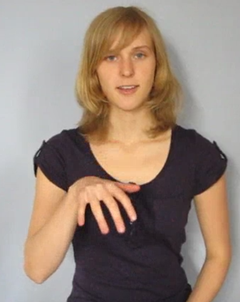 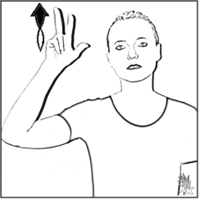 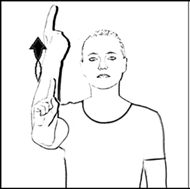 Foto: Annette Zimmermann; Gebärdenbilder: Copyright Verlag Karin Kestner + www.gebaerdenlernen.de
Auch zu Hause bist Du (Gott) da.
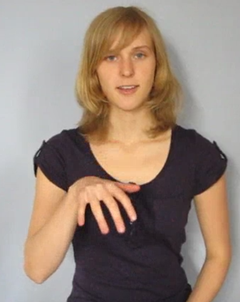 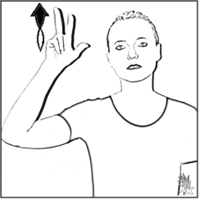 Foto: Annette Zimmermann; Gebärdenbilder: Copyright Verlag Karin Kestner + www.gebaerdenlernen.de
Auch zu Hause bist Du (Gott) da.
Male oder klebe ein Foto von deinem Zuhause hier ein:
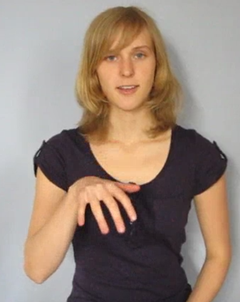 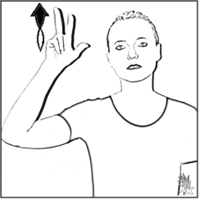 Gebärdenbilder: Copyright Verlag Karin Kestner + www.gebaerdenlernen.de
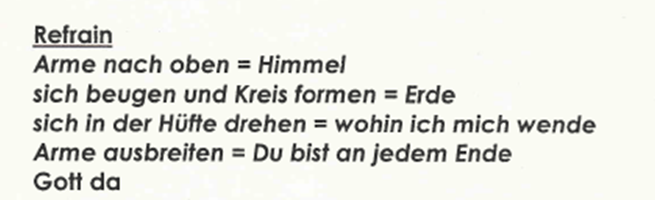 Du bist oben im Himmel,

 
bist unten auf der Erde. 

Wohin ich mich wende, 
Du bist an jedem Ende

Du (Gott) bist immer da.
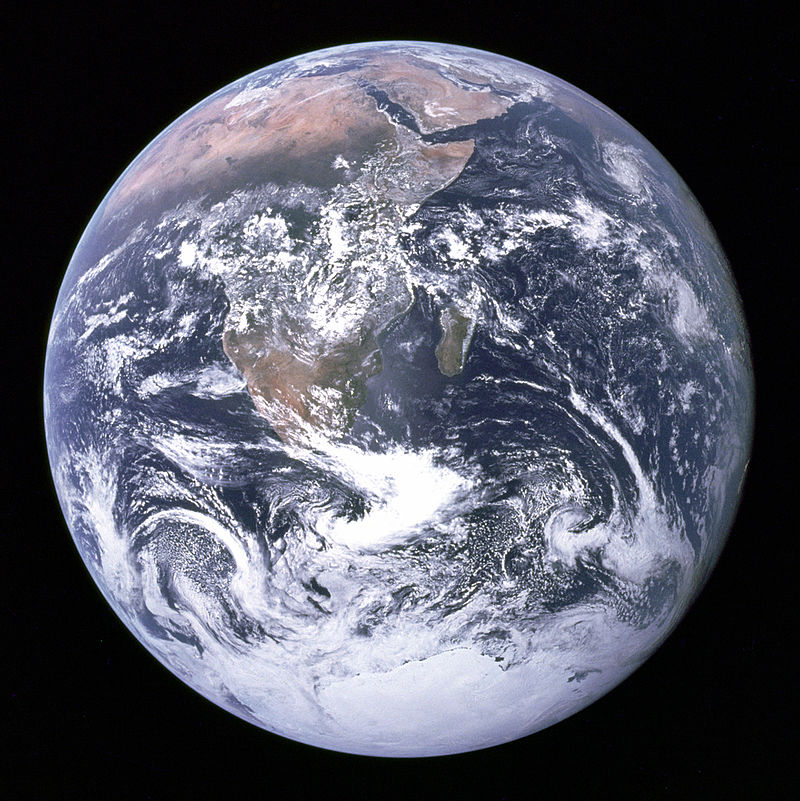 Fotos: A. Zimmermann + Wikipedia, Nasa, gemeinfrei, aufgenommen von Apollo 17
Wenn ich spiele, bist Du (Gott) da.
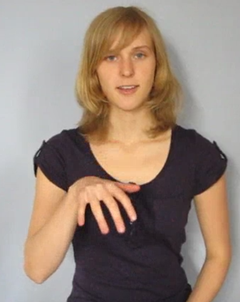 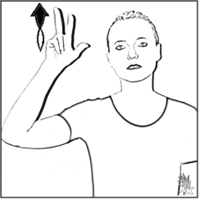 Foto: Annette Zimmermann; Gebärdenbilder: Copyright Verlag Karin Kestner + www.gebaerdenlernen.de
Bei der Arbeit (Gebärde: ich lernen) bist Du (Gott) da.
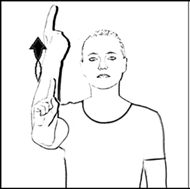 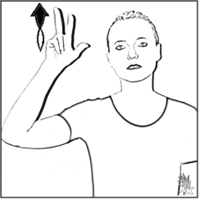 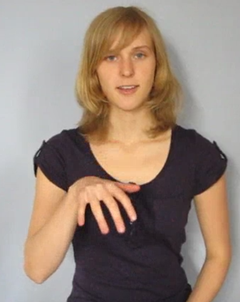 Foto: Annette Zimmermann; Gebärdenbilder: Copyright Verlag Karin Kestner + www.gebaerdenlernen.de
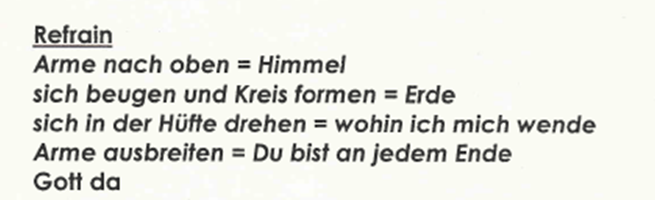 Du bist oben im Himmel,

 
bist unten auf der Erde. 

Wohin ich mich wende, 
Du bist an jedem Ende

Du (Gott) bist immer da.

wiederholen
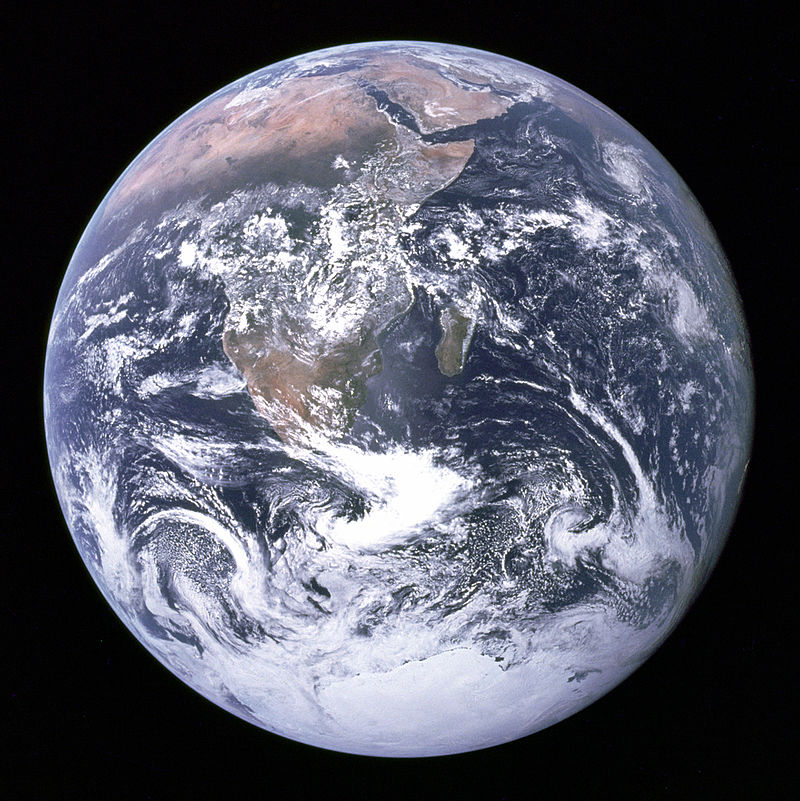 Fotos: A. Zimmermann + Wikipedia, Nasa, gemeinfrei, aufgenommen von Apollo 17